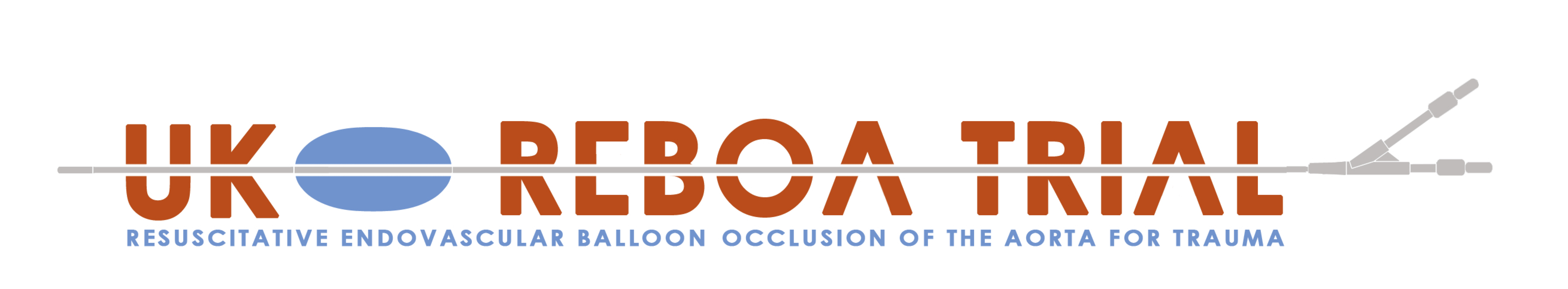 Partial REBOA
(P-REBOA)
Robbie Lendrum
Deputy Clinical Lead and Training Lead
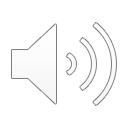 Aim
Maintain afterload augmentation + inflow control site of injury

Minimise visceral ischaemia and resultant reperfusion injury 

Introduce titrated controlled low-volume aortic flow distal to the site of occlusion
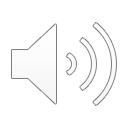 Aim
Increase duration “safe” balloon occlusion time

Consider beyond 20 minutes complete Zone I occlusion
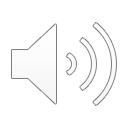 P-REBOA
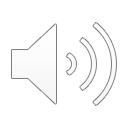 P-REBOA
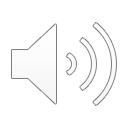 P-REBOA
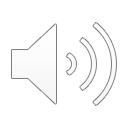 P-REBOA
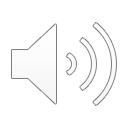 P-REBOA
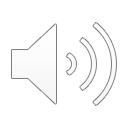 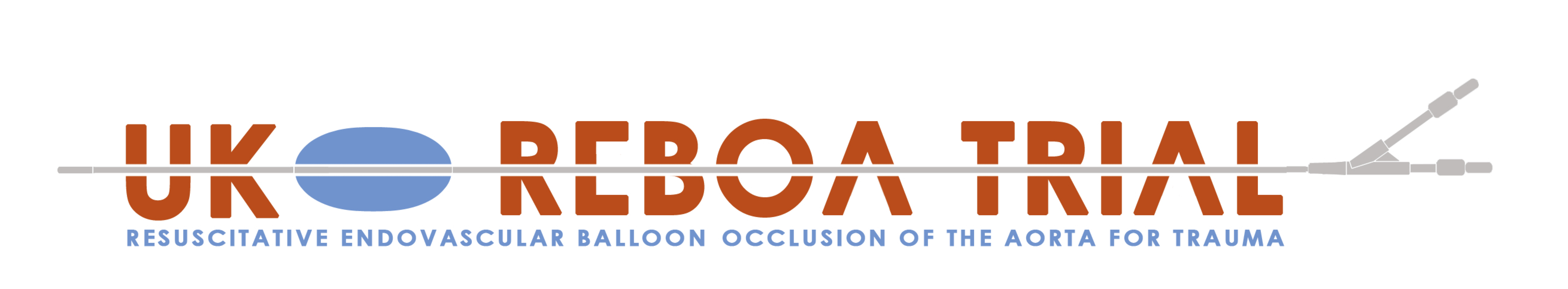 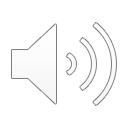 [Speaker Notes: Hence the UK-REBOA Trial]